New Treatments for Residual Excessive Daytime Sleepiness in Obstructive Sleep Apnea
Christina Finch, MD
Clinical Sleep Physician and Associate Professor
University of California San Diego
San Diego, CA
Resource Information
About This Resource
These slides are one component of a continuing education program available online at MedEd On The Go titled Obstructive Sleep Apnea: Emerging Therapies for Excessive Daytime Sleepiness

Program Learning Objectives:
Utilize validated diagnostic tools when assessing residual EDS due to OSA.
Understand the burden, risk factors, and prevalence of EDS due to OSA.
Develop an evidence-based, comprehensive treatment plan for the management of EDS due to OSA.

MedEd On The Go®
www.mededonthego.com
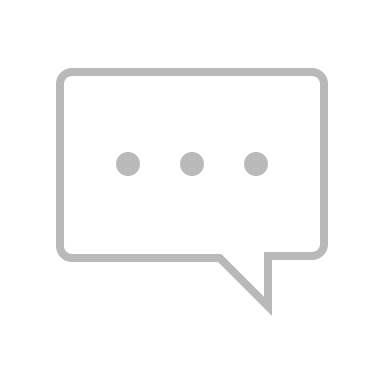 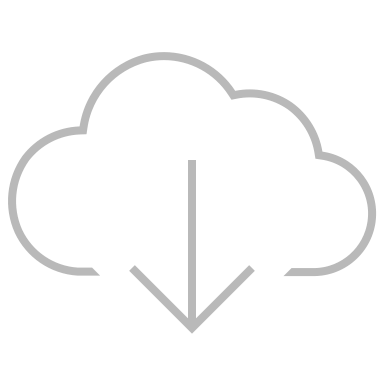 This content or portions thereof may not be published, posted online or used in presentations without permission.
This content can be saved for personal use (non-commercial use only) with credit given to the resource authors.
To contact us regarding inaccuracies, omissions or permissions please email us at support@MedEdOTG.com
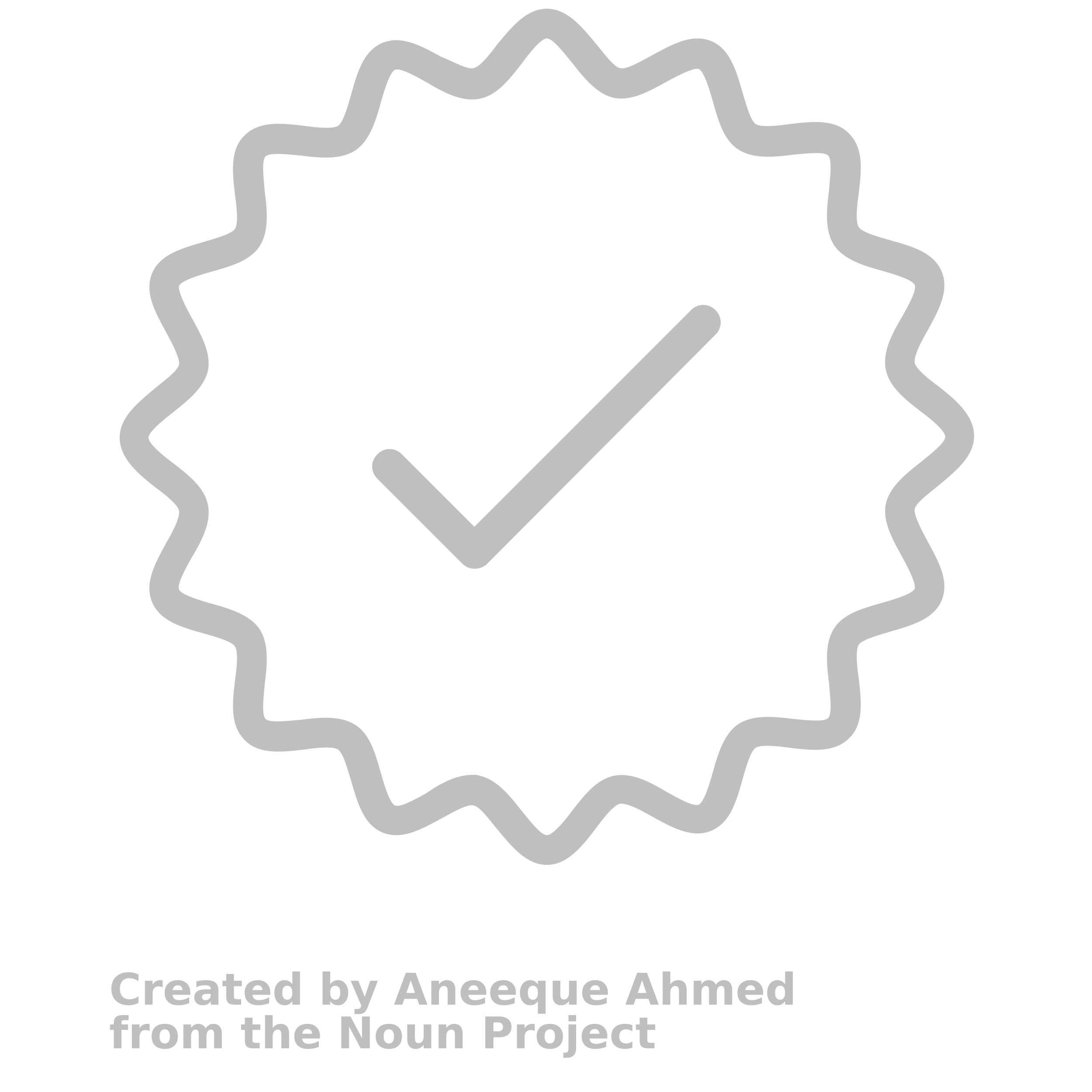 Disclaimer
The views and opinions expressed in this educational activity are those of the faculty and do not necessarily represent the views of Total CME, LLC, the CME providers, or the companies providing educational grants. This presentation is not intended to define an exclusive course of patient management; the participant should use their clinical judgment, knowledge, experience, and diagnostic skills in applying or adopting for professional use any of the information provided herein. Any procedures, medications, or other courses of diagnosis or treatment discussed or suggested in this activity should not be used by clinicians without evaluation of their patient's conditions and possible contraindications or dangers in use, review of any applicable manufacturer’s product information, and comparison with recommendations of other authorities. Links to other sites may be provided as additional sources of information.
Treatment of Residual EDS in Adults with Treated OSA
When to treat with wakefulness promoting agents
OSA that is adequately treated for a minimum of 3 months
Comorbidities and other possible causes of EDS addressed
~14% of patients with OSA adequately treated with continuous positive airway pressure (CPAP) have residual EDS1,2

Patient-provider shared decision-making: Individual decision, no specific level  
Quality of life
Safety concerns (eg, driving, work performance)
Can consider trial of over-the-counter caffeine prior to prescribed medications
Sufficient sleep 

Start with a 4-to-6-week trial, ensuring OSA treatment, continue or discontinue based on response and possible side effects
1. Pépin JL, et al. Eur Respir J. 2009;33(5):1062-1067; 2. Gasa M, et al. J Sleep Res. 2013;22(4):389-397.
Stimulants (methylphenidate, amphetamines, etc.) are typically not prescribed in patients with OSA because of the increased cardiovascular risk associated with their use and increased abuse potential
Stimulants Generally Avoided for Residual EDS in OSA
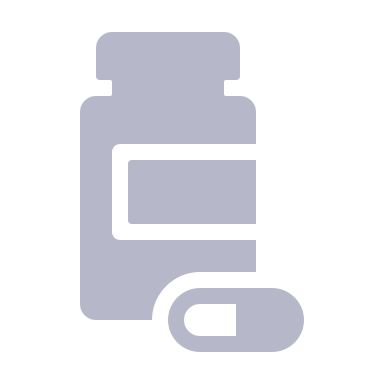 Wakefulness Promoting Agents:Modafinil and Armodafinil2,3
Mechanism of action (MOA): CNS stimulant, likely through enhanced dopamine signaling1
Oral dosing: 
Modafinil starts at 100 to 200 mg, can titrate up to 400 daily
Armodafinil starts at 150 mg, can titrate up to 250 once daily 
Start with single morning dose, can divide dose for afternoon if afternoon sleepiness persists
Significant side effects:
Life threatening rashes, including SJS and multi-organ hypersensitivity; stop at first sign of rash
Adverse cardiovascular effects warning prevents drug approval in Europe; avoid starting in patients with cardiovascular diagnoses (hypertension, LVH, angina, prior MI, etc.) 
Decreased effectiveness of hormonal contraception with possible risk of congenital malformations
CNS, central nervous system; LVH, left ventricular hypertrophy; MI, myocardial infarction; SJS, Stevens-Johnson syndrome.
1. Volkow ND, et al. JAMA. 2009;301(11):1148-1154; 2. www.modafinil.com; 3. Teva Pharmaceuticals. Nuvigil (armodafinil). www.nuvigil.com.
Wakefulness Promoting Agents:Solriamfetol1
MOA: Selective dopamine and norepinephrine reuptake inhibitor (DNRI)2
Dosing: 37.5 mg once daily, may double the dose at intervals of ≥3 days up to the maximum dose of 150 mg/day
Significant side effects:
Cardiovascular risks: Dose-dependent increased in blood pressure and heart rate; avoid in patients with unstable cardiovascular disease, serious arrhythmias, etc. 
Psychiatric symptoms including anxiety, insomnia, and irritability; use caution in patients with history of psychosis or bipolar disorder
Potential for abuse; caution in patients with recent history of drug or alcohol abuse
Renal impairment; dose adjustment needed
1. Axsome Therapeutics. Sunosi (solriamfetol). www.sunosi.com; 2. Baladi MG, et al. J Pharmacol Exp Ther. 2018;366(2):367-376.
Review of New and Emerging Therapies for Treating Residual EDS in OSA
Ensure OSA therapy is optimized, and other causes of EDS are addressed/treated
Prescription medications have been proven to be effective, agent choice dependent on patient profile and comorbidities 
Modafinil and armodafinil have been around for many years
Solriamfetol is a new agent available
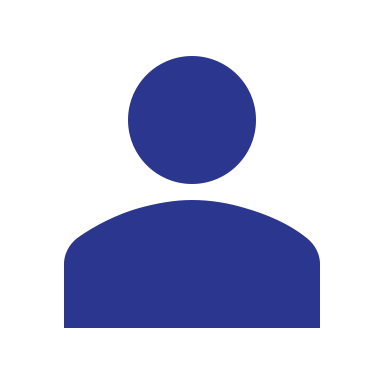 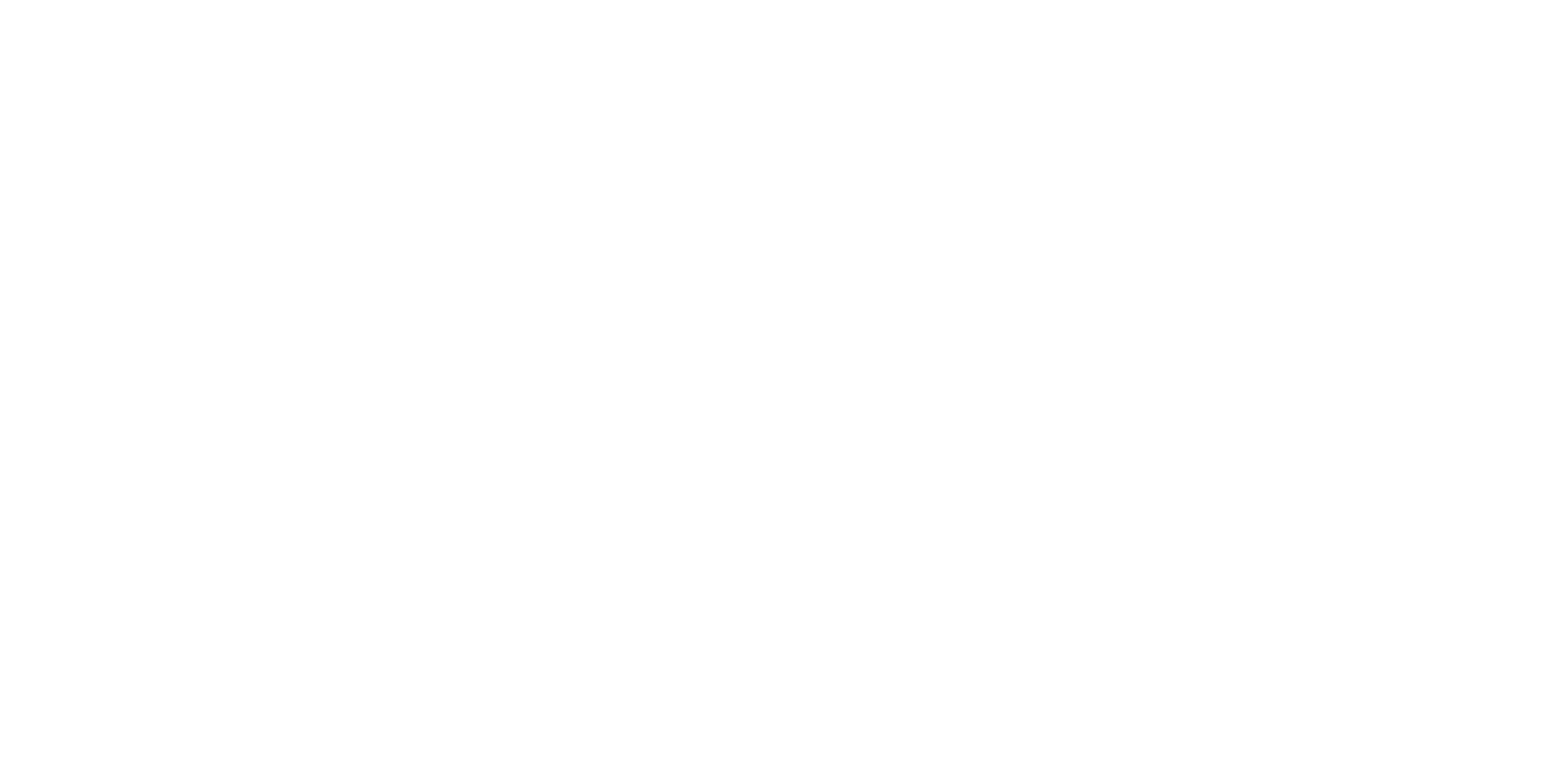 Looking for more resources on this topic?
CME/CE in minutes
Congress highlights
Late-breaking data
Quizzes
Webinars
In-person events
Slides & resources
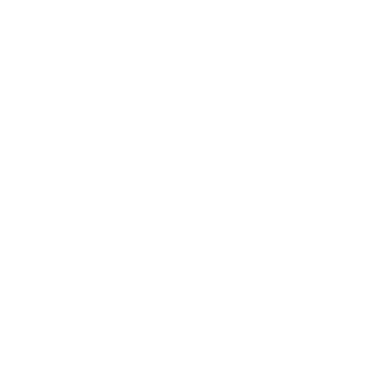 www.MedEdOTG.com